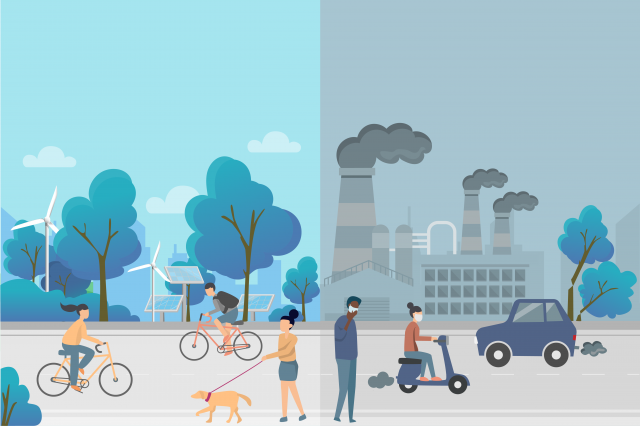 Air Quality
Hannah van der Zanden, Laura van Lierop, Maud Spierings & Yara van de bersselaar
Table of contents
Interview 
Co2 emission 
Interview 
Greenhouse  gases
The netherlands compered to other country’s
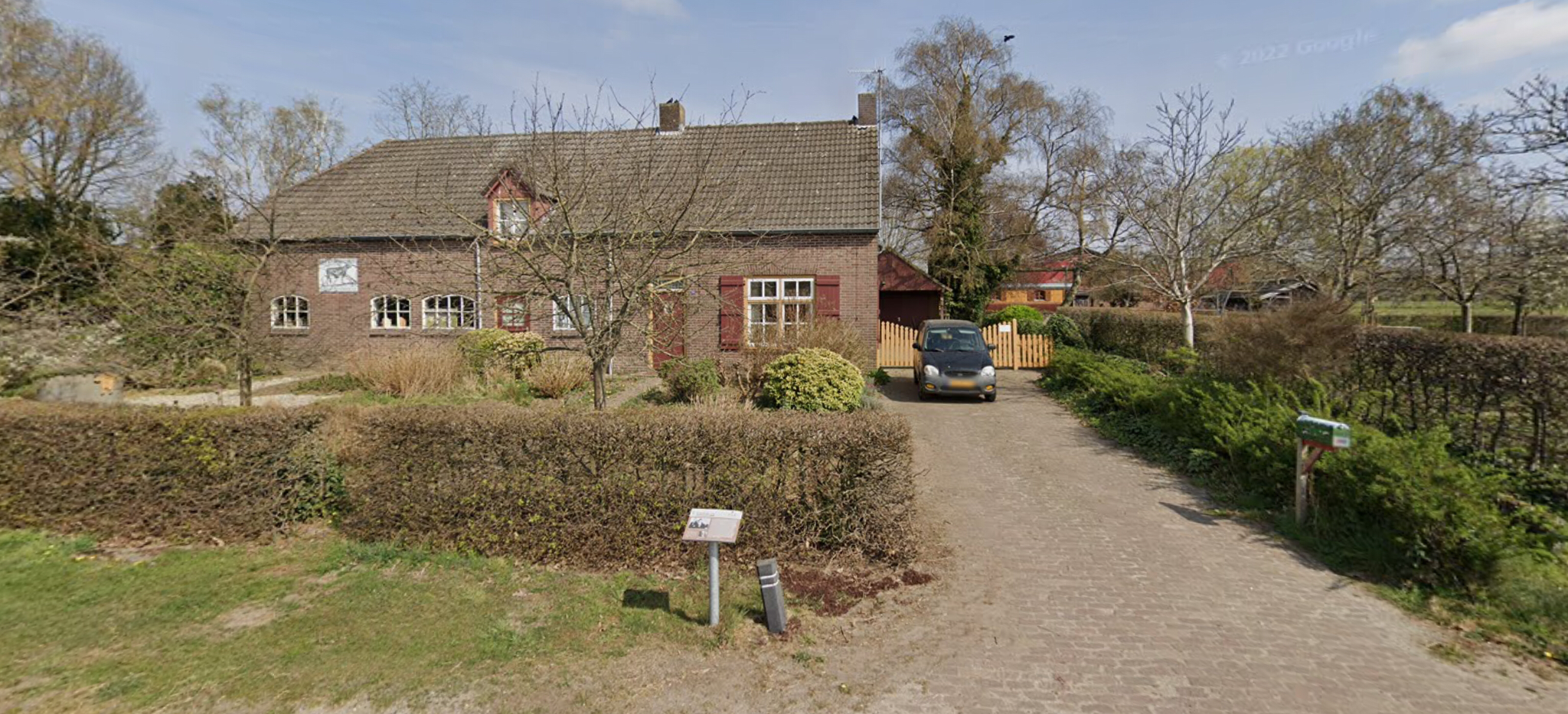 Interview farmer
Hanneke verb
OWN company 
90 dairy cattle 
Educational company
2 guesthouses 
Day care
What did she do to get the N2 down?
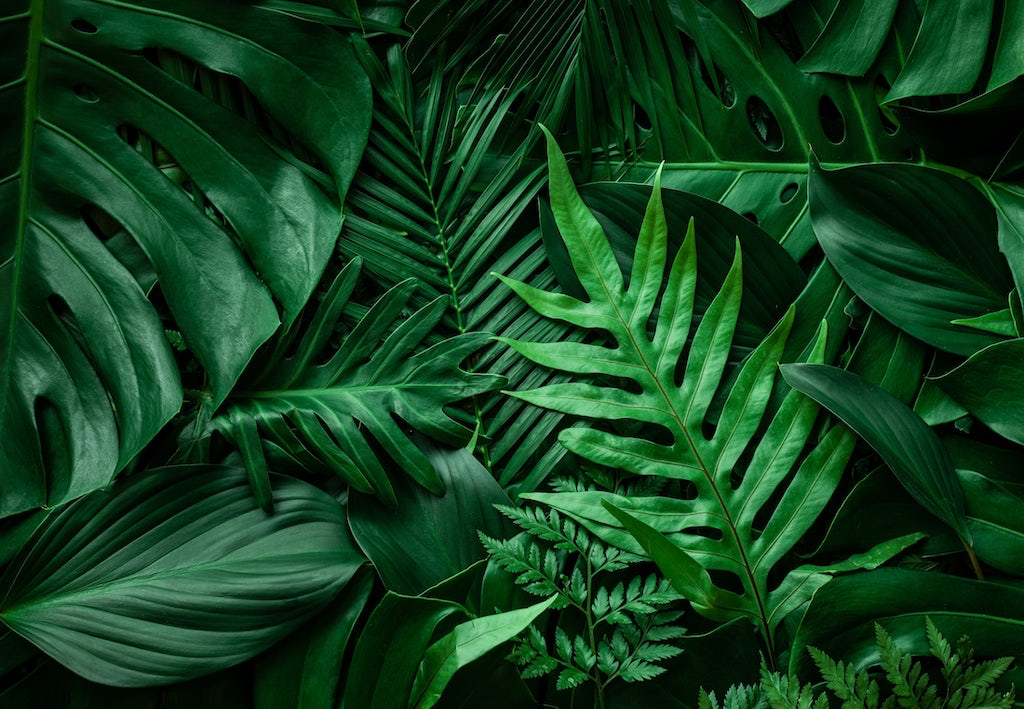 1.  Green label Floor
- 40% last ammonia 
2. 1 km hedges
- biodiversity 
Attract bees
80%
Sponge
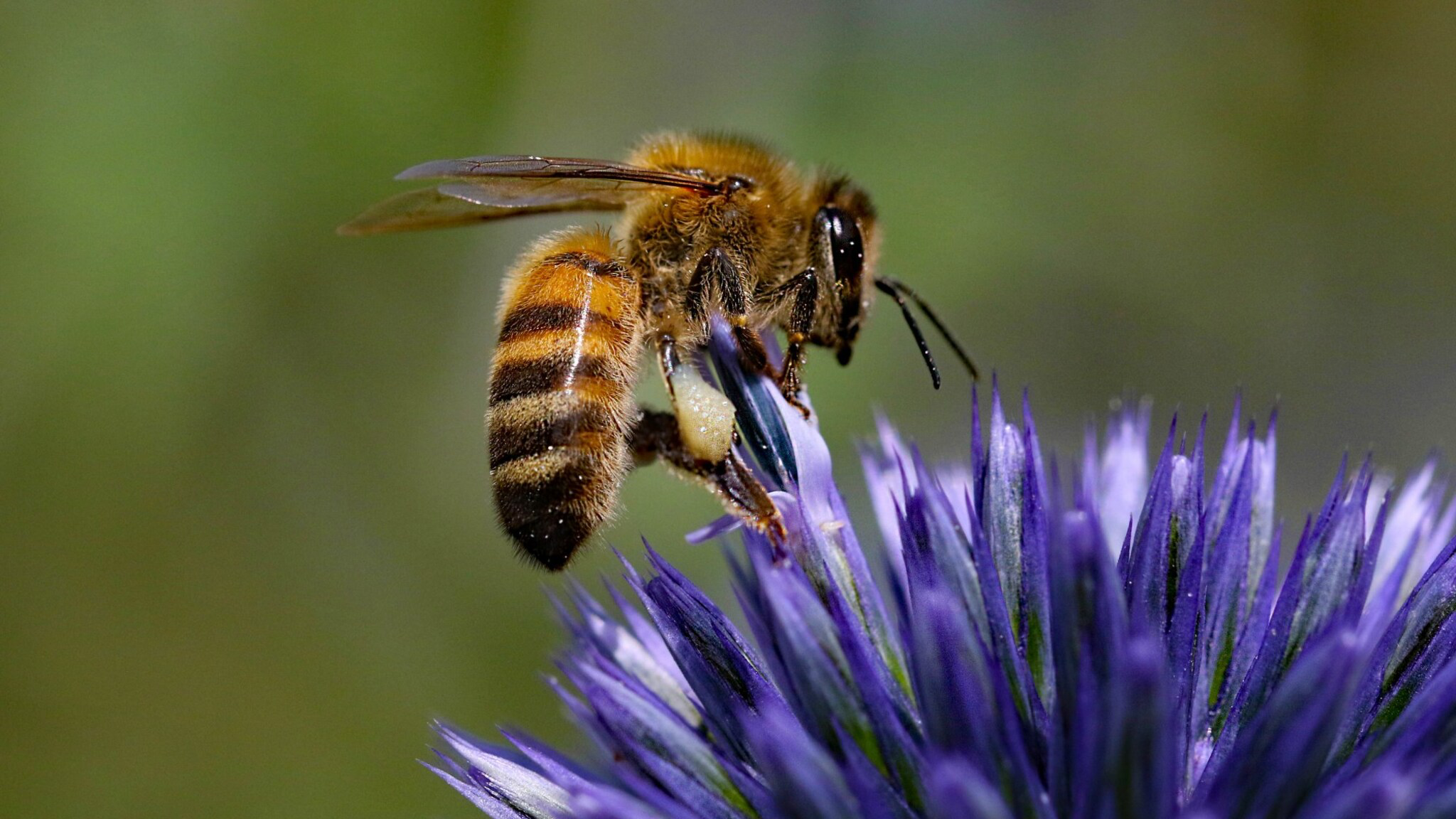 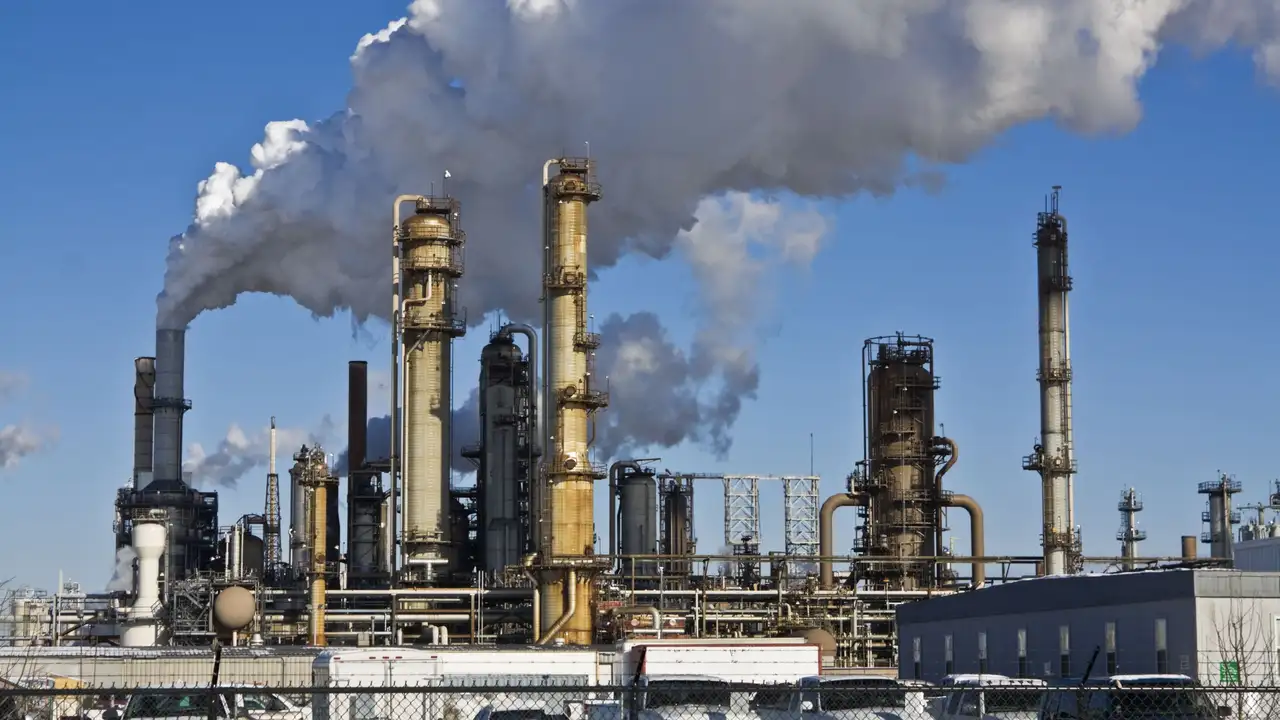 Do you think that the most co2 emission comes through the farmers or the industrie?
Environment permit
Ruhr area 
Blown our way 
Farmers are blamed 
More transport (1963)
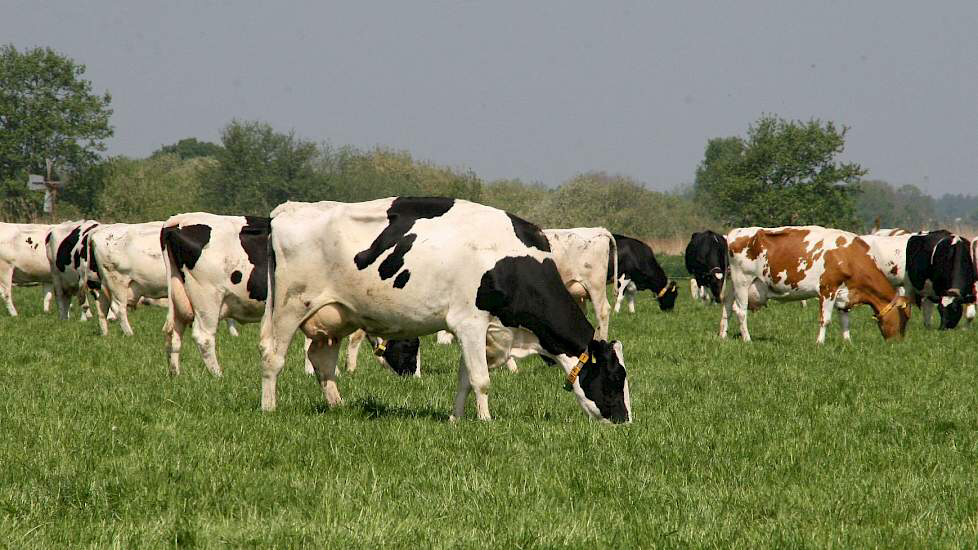 CO2 emission
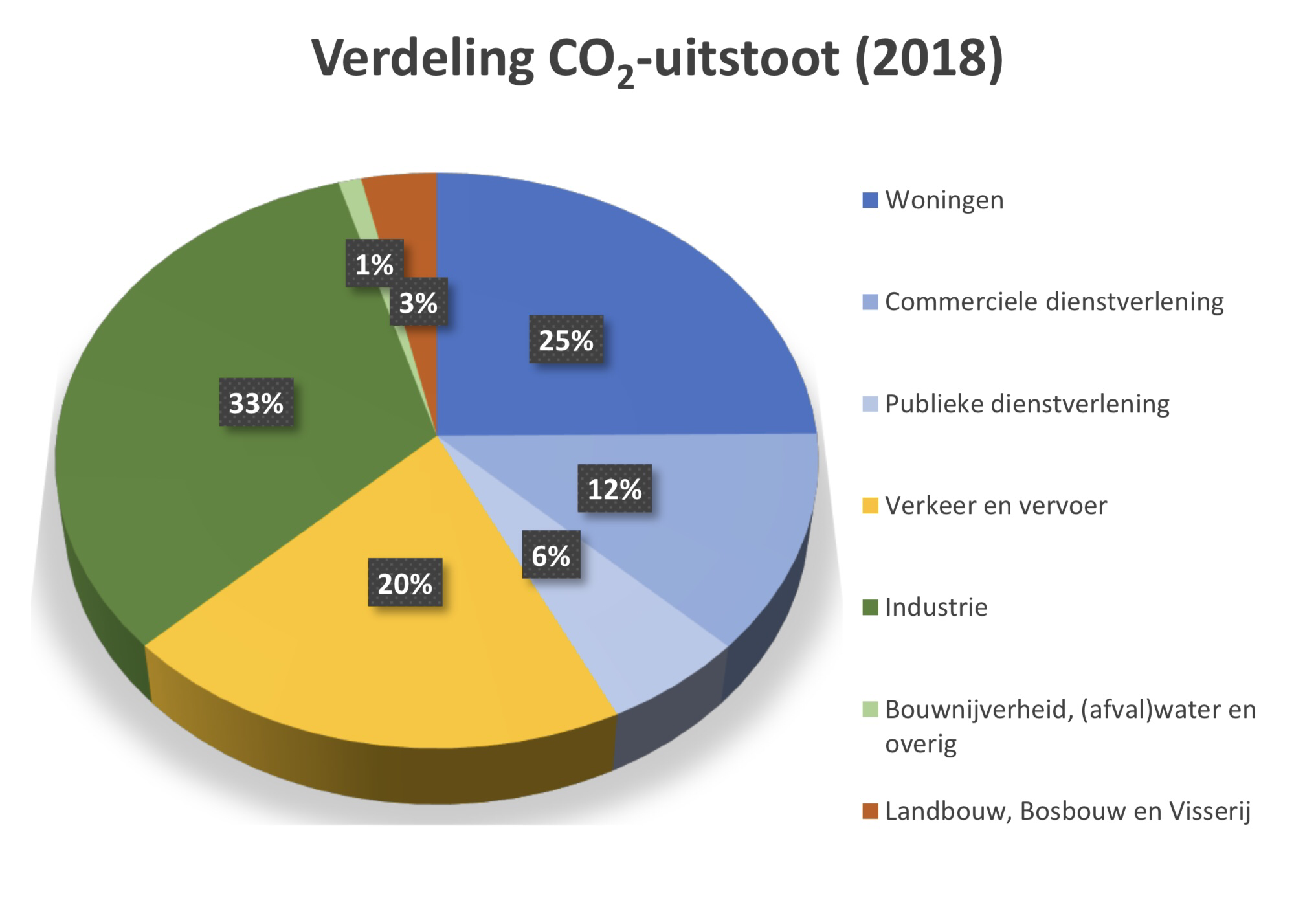 Industrie 
- the most
Transport
- solution interview 
Farmers 
- weird 
- interview
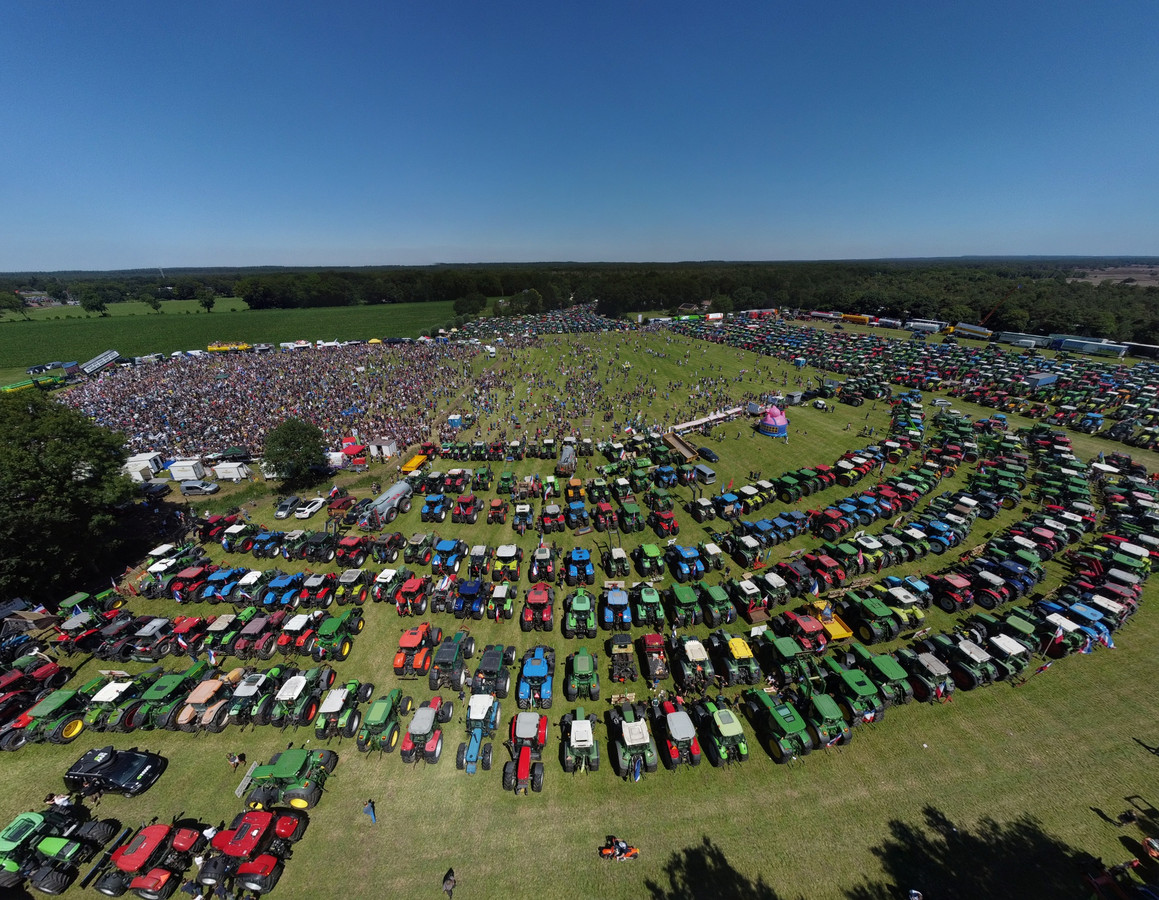 Do you went to the stroe protest?
Yes, they protest 
See the picture
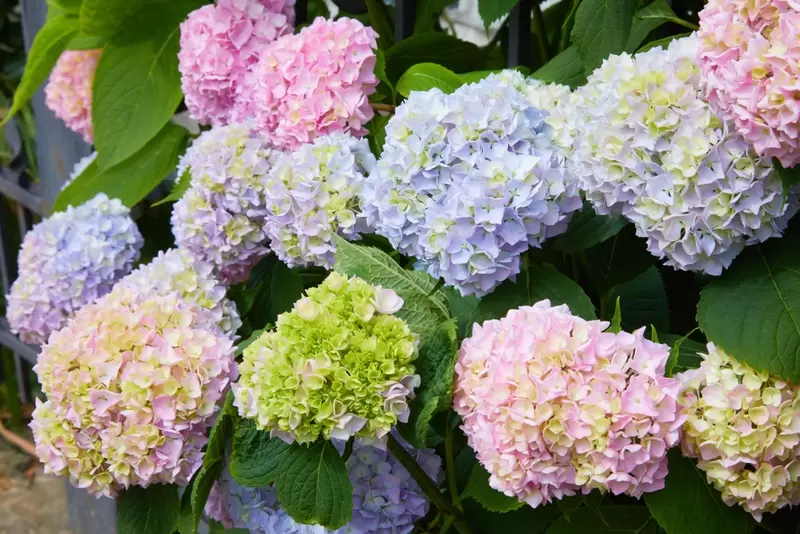 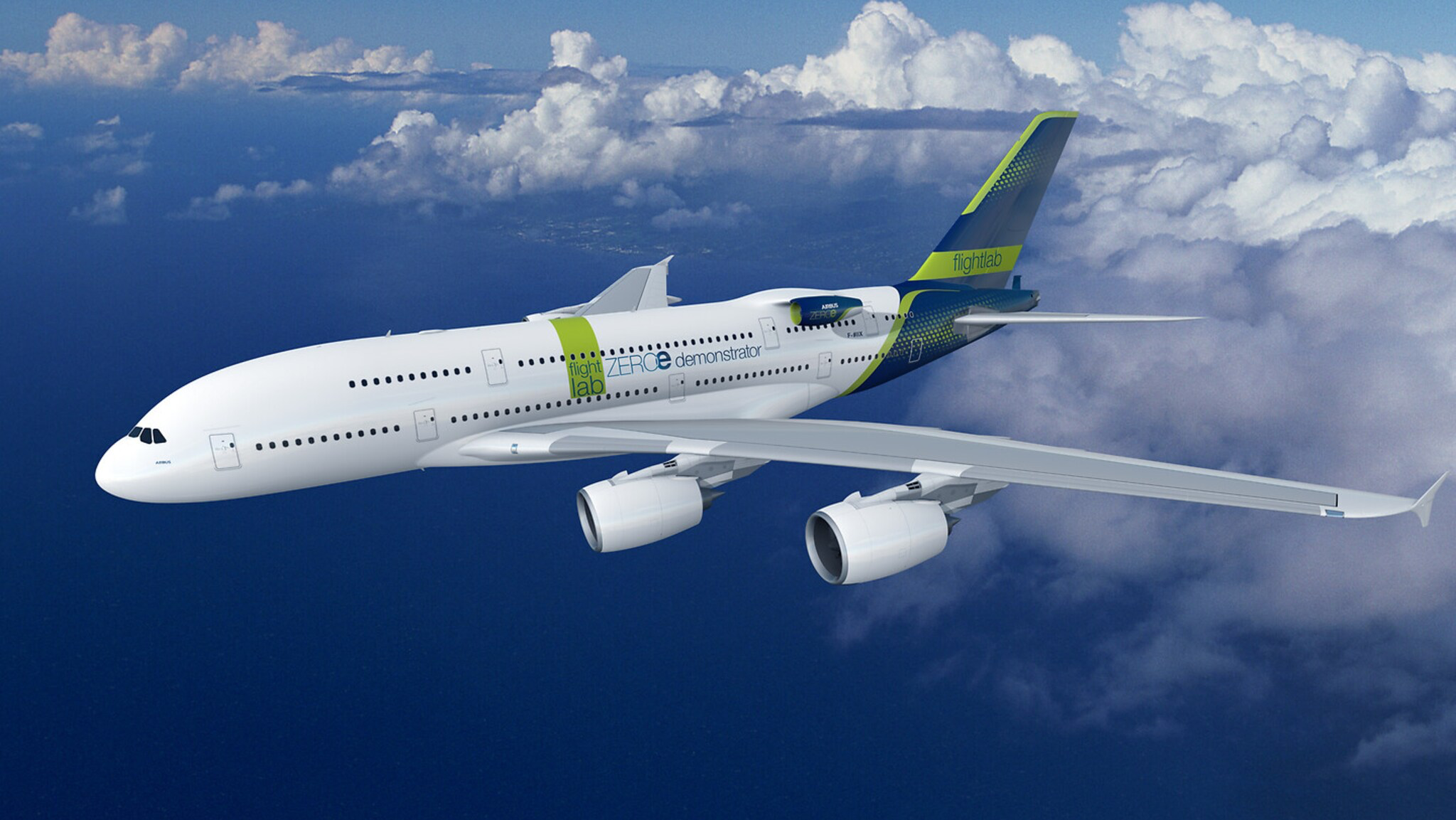 What is a possible solution?
Expansive air traffic
Hedges plant
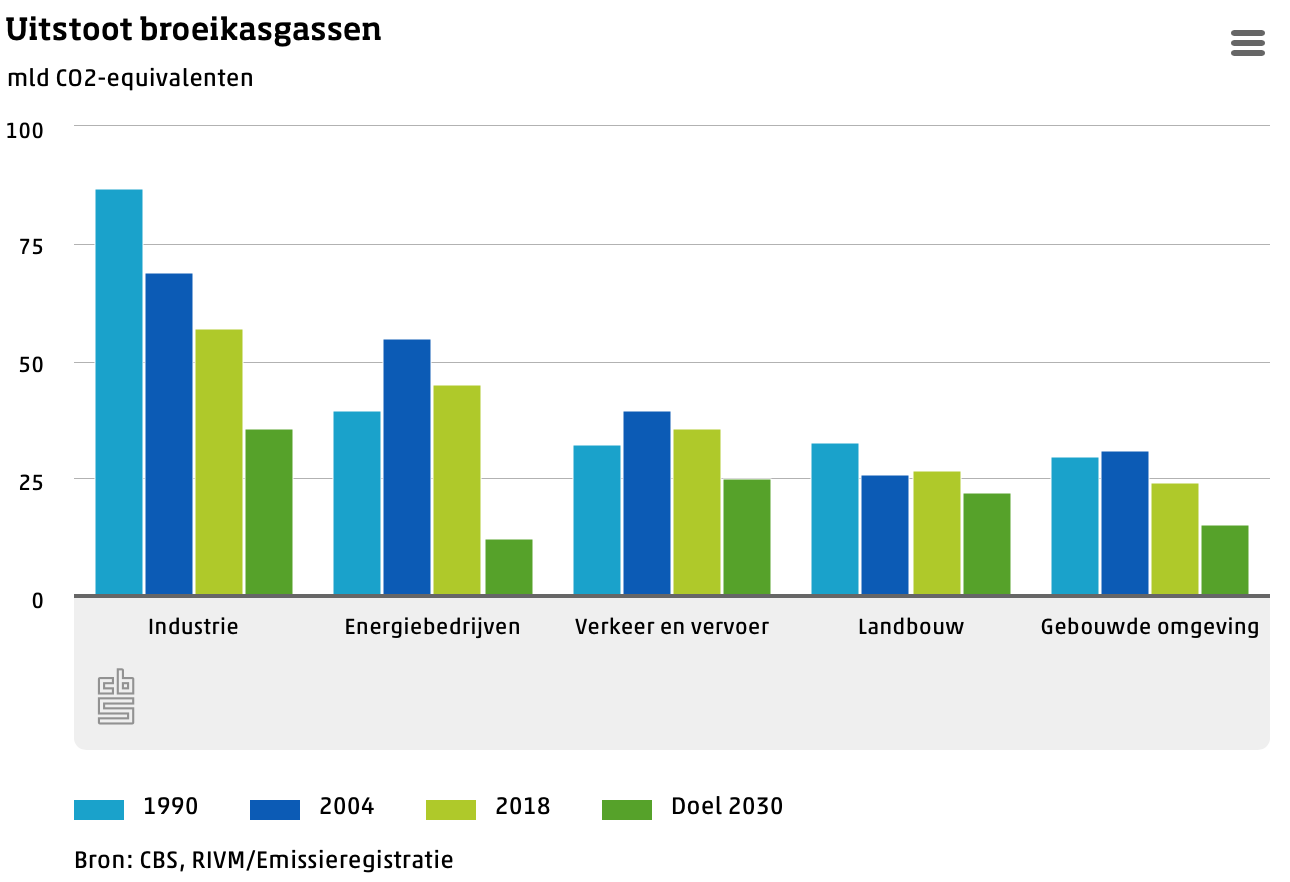 Greenhouse gases
Emission 
Industrie 
- big progress 
Energie company’s 
- no progress 
Transport
- almost no progress
Building 
- almost no progress
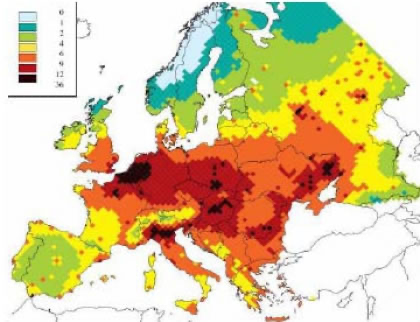 The Netherlands compered to europa
Netherlands had baddest emission 
You can see your own country compered to the rest